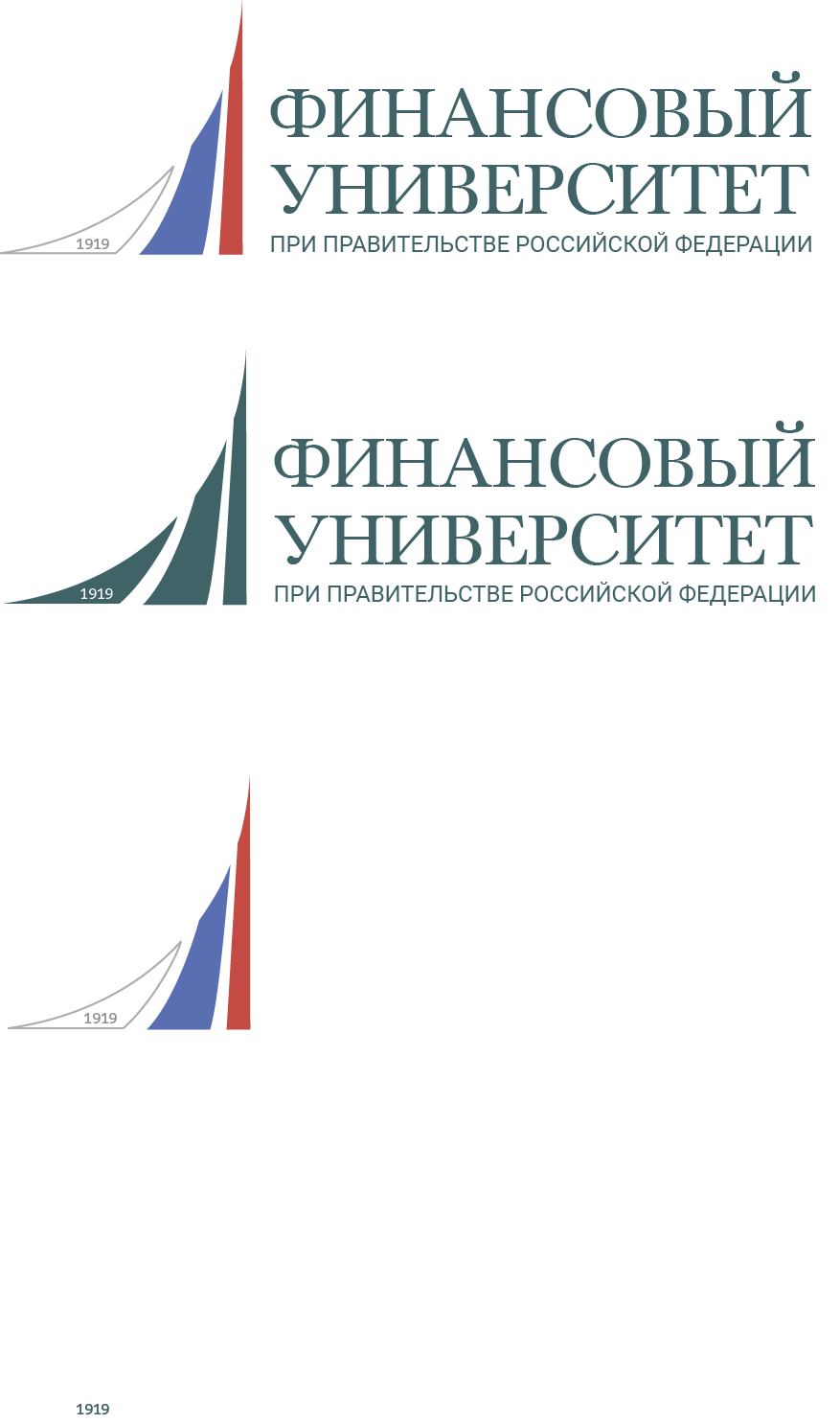 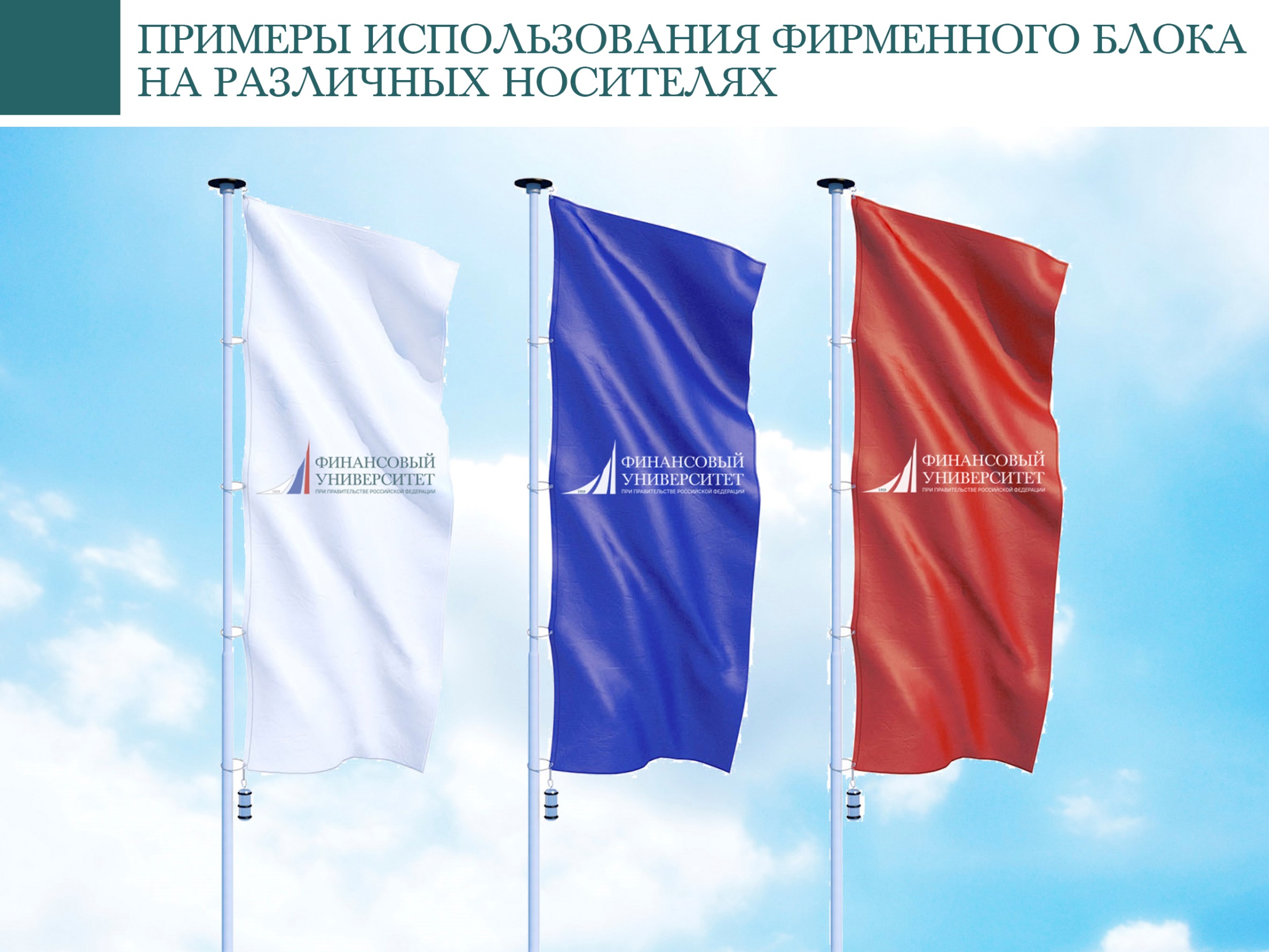 КАДРОВАЯ 
ПОЛИТИКА
Москва, 2017
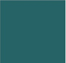 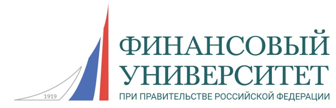 ЦЕЛИ кадровой политики
Обеспечение Финуниверситета персоналом необходимой численности из российских и зарубежных специалистов, отвечающих заданным квалификационным требованиям.
Сохранение, укрепление и рациональное использование кадрового потенциала Финуниверситета.
Обеспечение условий реализации прав и обязанностей работников, предусмотренных трудовым законодательством.
Формирование высококвалифицированного, ответственного и сплоченного коллектива, разделяющего ценности и традиции вуза и обеспечивающего их преемственность.
Повышение профессионального мастерства работников и своевременное реагирование на меняющуюся внешнюю среду.
Формирование у работников чувства личной ответственности за развитие Финуниверситета, лидерских качеств и навыков эффективной командной работы.
Повышение во внешней среде степени привлекательности Финуниверситета как одного из лучших и наиболее престижных вузов-работодателей России.
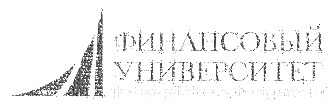 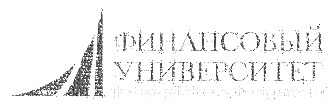 МОЛОДЕЖНАЯ ПОЛИТИКА
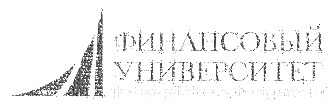 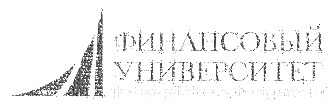 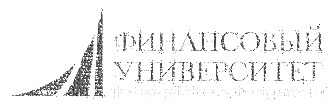 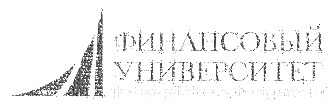 КАДРОВАЯ 
ПОЛИТИКА
ВНЕДРЕНИЕ ПРОФСТАНДАРТОВ
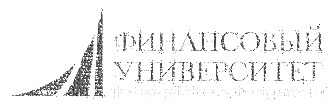 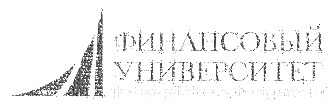 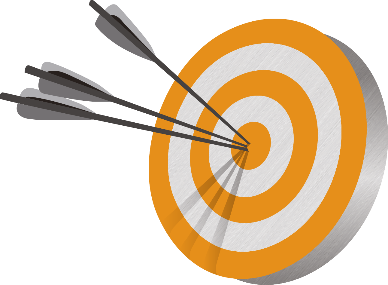 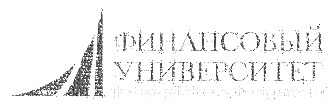 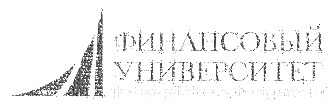 НАГРАДНАЯ
ПОЛИТИКА
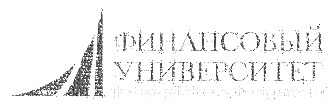 СОЦИАЛЬНАЯ 
ПОЛИТИКА
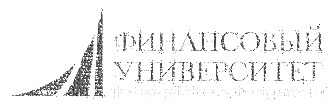 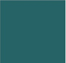 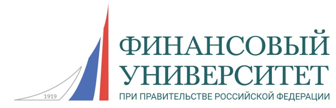 ЗАДАЧИ
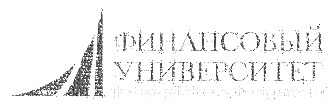 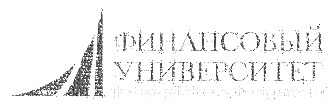 РЕКРУТИНГ, ПРИВЛЕЧЕНИЕ И УДЕРЖАНИЕ НАИБОЛЕЕ ТАЛАНТЛИВЫХ ПРЕПОДАВАТЕЛЕЙ, ИССЛЕДОВАТЕЛЕЙ И ИНЫХ СПЕЦИАЛИСТОВ
РЕГУЛЯРНОЕ СОВЕРШЕНСТВОВАНИЕ СИСТЕМЫ КАДРОВОГО ОБЕСПЕЧЕНИЯ
СОЗДАНИЕ ПРИВЛЕКАТЕЛЬНЫХ УСЛОВИЙ ТРУДА ДЛЯ РАБОТНИКОВ ФИНУНИВЕРСИТЕТА
МОЛОДЕЖНАЯ ПОЛИТИКА
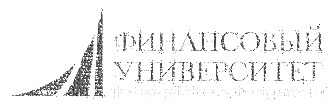 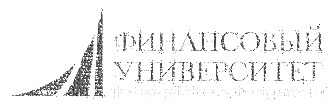 РАЗВИТИЕ УПРАВЛЕНЧЕСКИХ КОМПЕТЕНЦИЙ У НАИБОЛЕЕ ЯРКИХ И ОДАРЕННЫХ РАБОТНИКОВ
СОВЕРШЕНСТВОВАНИЕ СИСТЕМ СТИМУЛИРОВАНИЯ ПЕРСОНАЛА И КВАЛИФИКАЦИОННЫХ ТРЕБОВАНИЙ 
К ППС, НПР, АУП, И ДР.
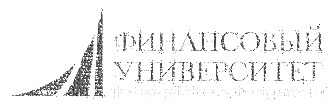 ПОВЫШЕНИЕ ЭФФЕКТИВНОСТИ ТРУДА РАБОТНИКОВ
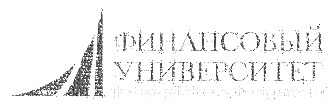 КАДРОВАЯ 
ПОЛИТИКА
ВНЕДРЕНИЕ ПРОФСТАНДАРТОВ
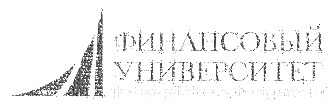 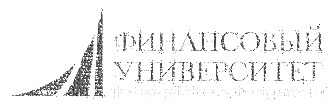 РЕАЛИЗАЦИЯ КОРПОРАТИВНЫХ ИНТЕРЕСОВ ФИНУНИВЕРСИТЕТА ВО ВНЕШНЕЙ СРЕДЕ
СВОЕВРЕМЕННОГО ИНФОРМИРОВАНИЯ ПЕРСОНАЛА
ИЗМЕНЕНИЕ КОРПОРАТИВНОЙ КУЛЬТУРЫ УНИВЕРСИТЕТА И РАЗВИТИЕ ВНУТРЕННИХ КОММУНИКАЦИЙ
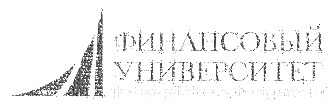 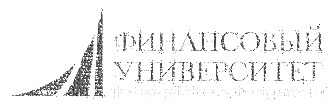 НАГРАДНАЯ
ПОЛИТИКА
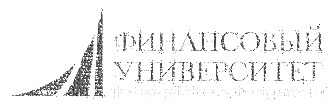 СОЦИАЛЬНАЯ 
ПОЛИТИКА
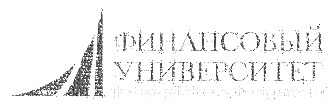 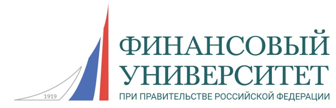 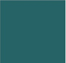 ОСНОВНЫЕ ПРИНЦИПЫ
Учет интересов всех категорий работников и социальных групп коллектива
Сотрудничество Финуниверситета, общественных и профессиональных организаций и объединений
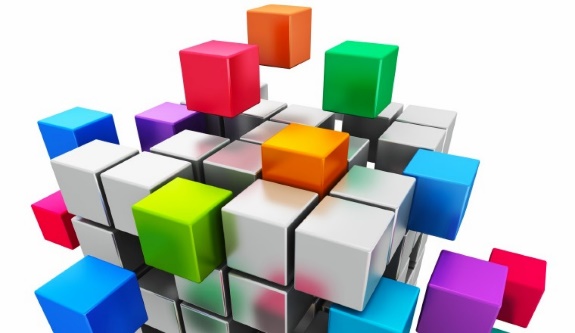 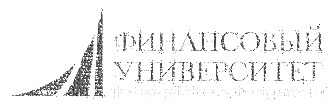 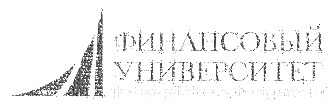 МОЛОДЕЖНАЯ ПОЛИТИКА
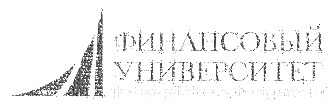 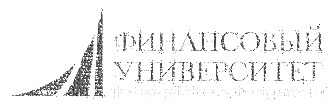 Состязательная среда, оценка результатов и достижений – развитие профессионализма, роста эффективности труда
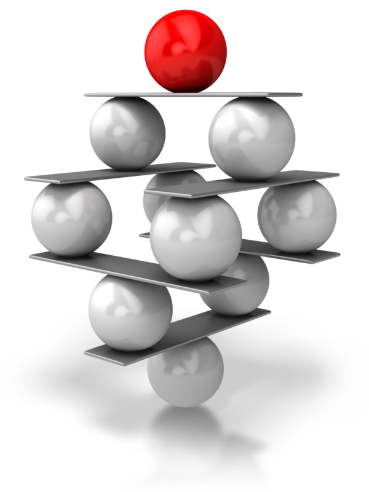 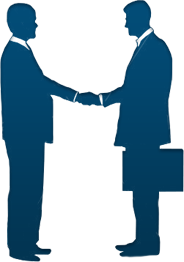 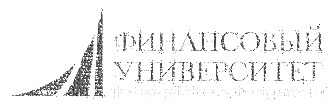 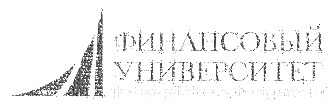 КАДРОВАЯ 
ПОЛИТИКА
Взаимосвязь личной эффективности, результативности деятельности работника и уровня его доходов
Сохранение, приумножение ценного опыта, традиций и преемственности в балансе с инновациями и адаптивностью
ВНЕДРЕНИЕ ПРОФСТАНДАРТОВ
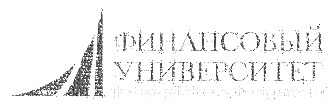 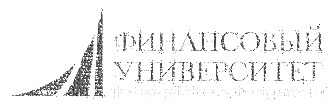 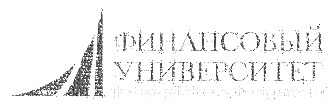 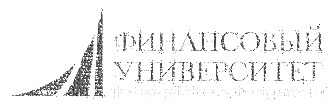 НАГРАДНАЯ
ПОЛИТИКА
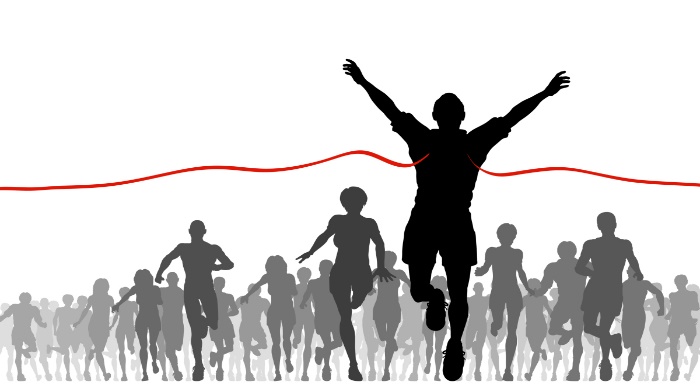 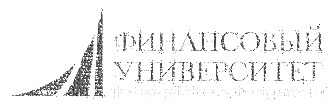 СОЦИАЛЬНАЯ 
ПОЛИТИКА
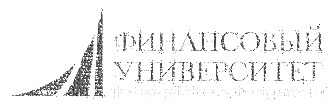 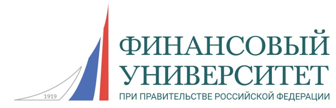 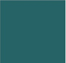 ОСНОВНЫЕ ПРИНЦИПЫ
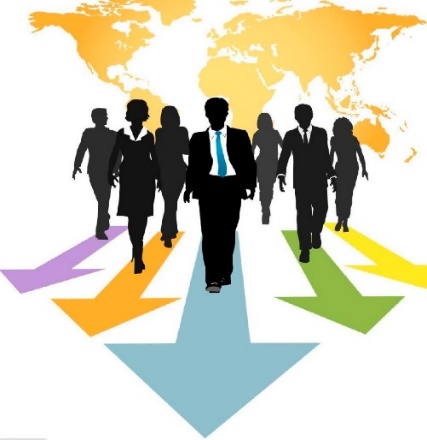 Достойный уровень оплаты труда работников университета
Подготовка кадров со студенческой скамьи, использование КР и потенциала научных школ, привлечение молодых специалистов в ряды преподавателей, НР и АУП  обновления штата работников университета
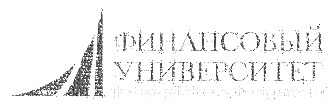 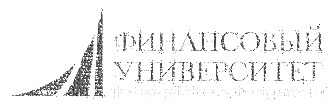 МОЛОДЕЖНАЯ ПОЛИТИКА
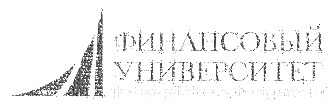 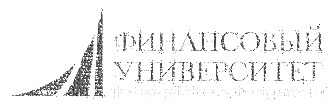 Соответствие подготовки работников современным стандартам
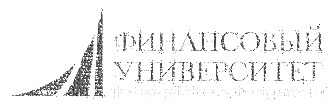 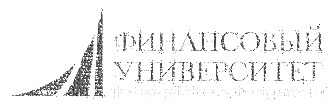 КАДРОВАЯ 
ПОЛИТИКА
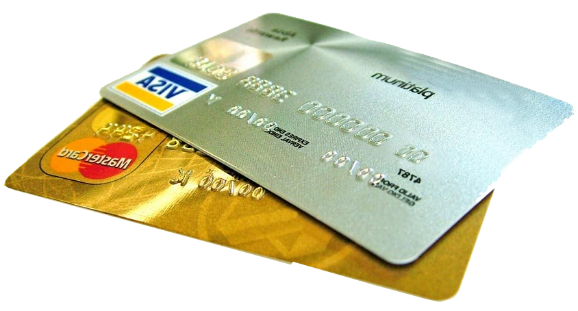 Опора на идеи профессионализма и социального служения
Использование обратной связи от персонала
ВНЕДРЕНИЕ ПРОФСТАНДАРТОВ
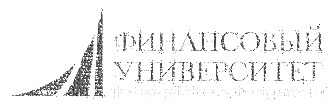 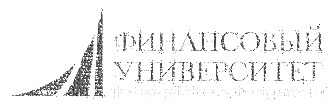 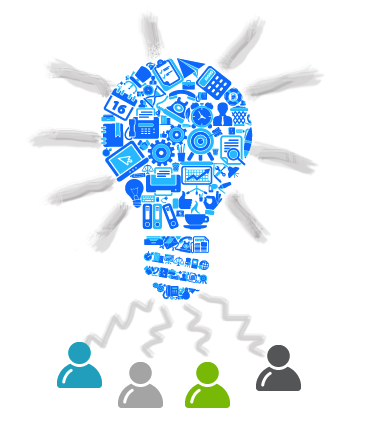 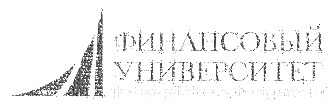 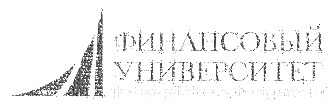 НАГРАДНАЯ
ПОЛИТИКА
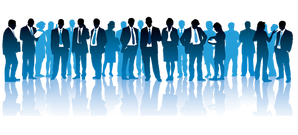 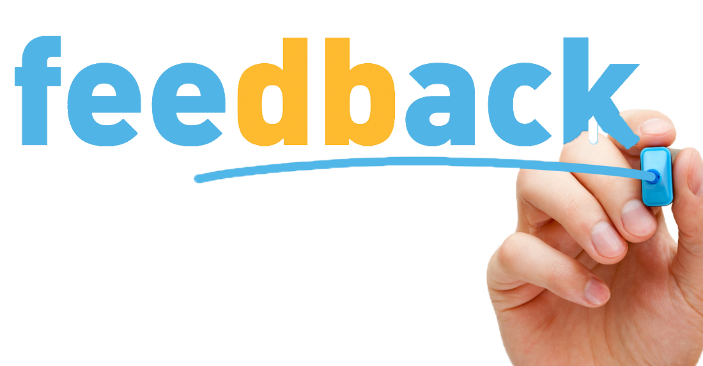 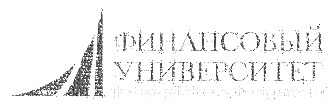 СОЦИАЛЬНАЯ 
ПОЛИТИКА
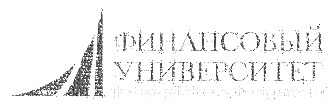 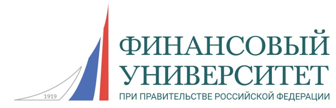 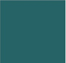 ПРИОРИТЕТЫ
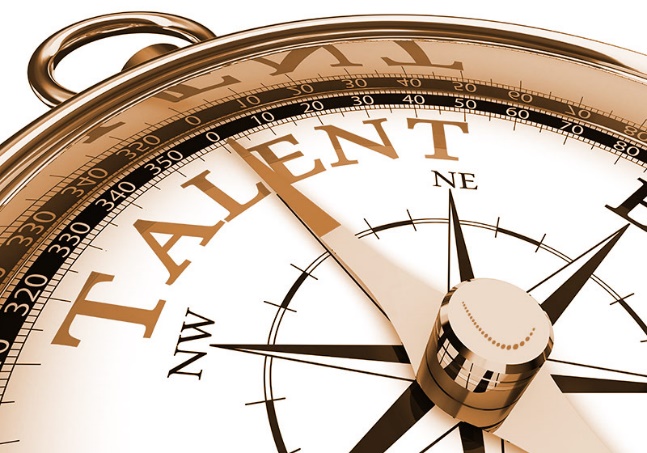 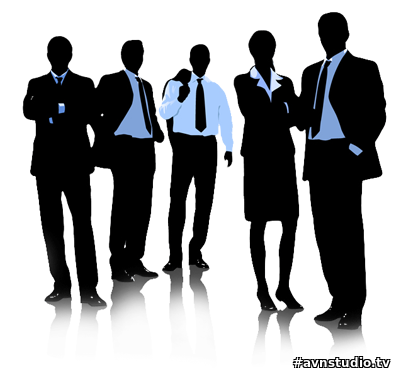 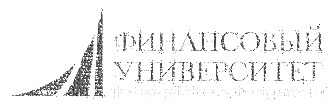 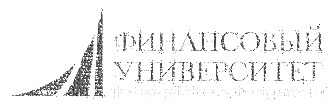 1. Привлечение в Финуниверситет профессионалов в ключевых и перспективных направлениях деятельности университа
МОЛОДЕЖНАЯ ПОЛИТИКА
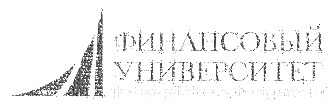 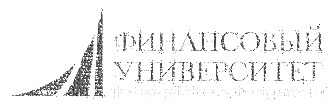 2. Управление талантами – ключевой источник конкурентного преимущества Финуниверситета
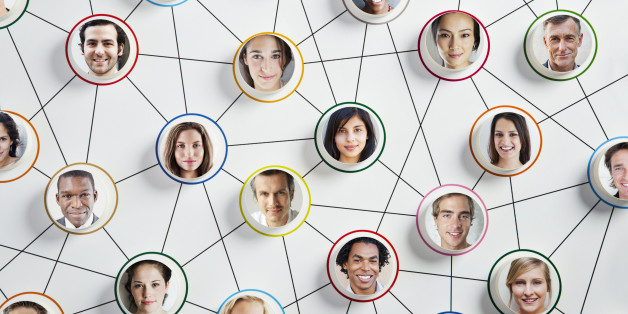 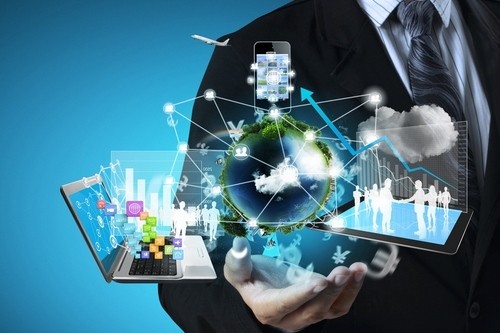 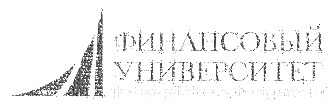 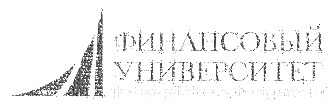 КАДРОВАЯ 
ПОЛИТИКА
3. Непрерывное развитие персонала, с учётом ориентации на инновации в образовании и науке
ВНЕДРЕНИЕ ПРОФСТАНДАРТОВ
4. Совершенствование комплексной системы мотивации на достижение стратегических целей – от показателей эффективности до наград и признания
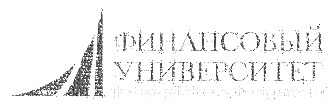 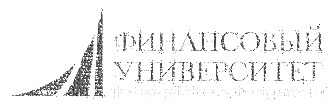 5. Молодёжная политика
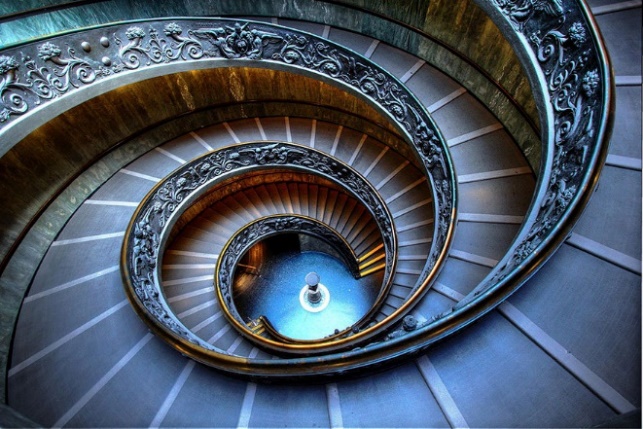 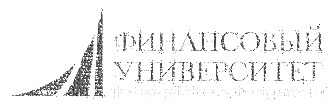 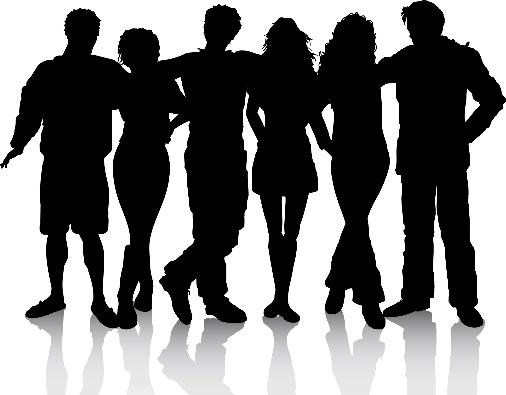 НАГРАДНАЯ
ПОЛИТИКА
6. Эволюция корпоративной культуры
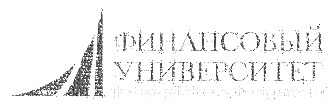 СОЦИАЛЬНАЯ 
ПОЛИТИКА
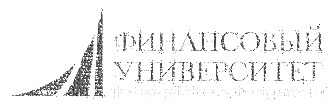 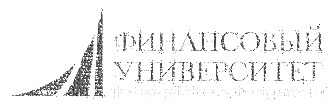 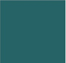 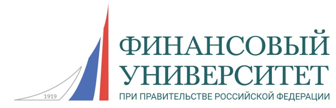 СОЦИАЛЬНЫЕ ГАРАНТИИ
ИТОГ: ФОРМИРОВАНИЕ БЛАГОПРИЯТНОГО СОЦИАЛЬНО-ПСИХОЛОГИЧЕСКОГО КЛИМАТА, УДОВЛЕТВОРЕНИЕ ПОТРЕБНОСТЕЙ РАБОТНИКОВ, их интересов
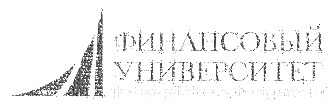 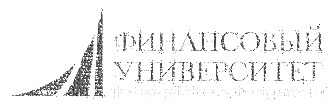 МОЛОДЕЖНАЯ ПОЛИТИКА
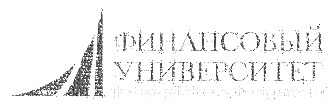 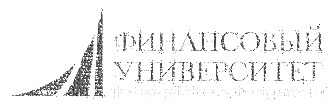 - ОКАЗАНИЕ МАТЕРИАЛЬНОЙ ПОМОЩИ,
- ПРЕДОСТАВЛЕНИЕ ЛЬГОТ НА ОБУЧЕНИЕ ДЕТЕЙ В ФИНУНИВЕРСИТЕТЕ, 
- ПРЕДОСТАВЛЕНИЕ ДОПОЛНИТЕЛЬНЫХ ОТПУСКОВ, 
- ВЫПЛАТЫ РАБОТАЮЩИМ ВЕТЕРАНАМ ВЕЛИКОЙ ОТЕЧЕСТВЕННОЙ ВОЙНЫ,
- МЕДИЦИНСКОЕ ОБСЛУЖИВАНИЕ, 
- СПОРТИВНОЕ РАЗВИТИЕ, 
- САНАТОРНО-КУРОРТНОЕ ЛЕЧЕНИЕ
- УЧЕБНО-ОЗДОРОВИТЕЛЬНОМ КОМПЛЕКСЕ «ЛЕСНОЕ ОЗЕРО»
ОБЯЗАТЕЛЬНЫЕ СОЦ. ГАРАНТИИ
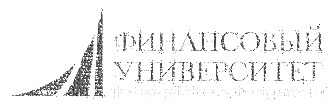 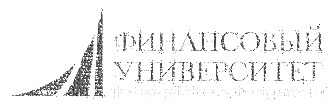 КАДРОВАЯ 
ПОЛИТИКА
ВНЕДРЕНИЕ ПРОФСТАНДАРТОВ
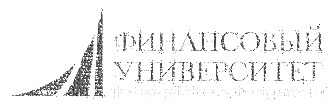 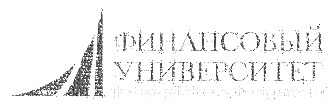 ПЕРВИЧНАЯ ПРОФСОЮЗНАЯ ОРГАНИЗАЦИЯ РАБОТНИКОВ И ОБУЧАЮЩИХСЯ
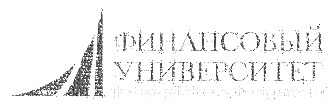 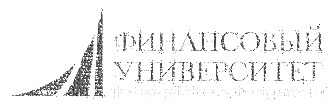 НАГРАДНАЯ
ПОЛИТИКА
СОЦИАЛЬНЫЕ ГАРАНТИИ – ОСНОВА УСПЕШНОГО И СТАБИЛЬНОГО ФУНКЦИОНИРОВАНИЯ ФИНУНИВЕРСИТЕТА
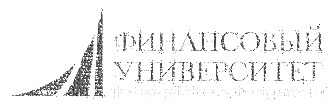 СОЦИАЛЬНАЯ 
ПОЛИТИКА
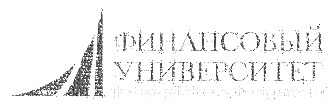 ВЗАИМОДЕЙСТВИЕ С ОРГАНАМИ ВЛАСТИ И ОРГАНИЗАЦИЯМИ
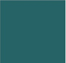 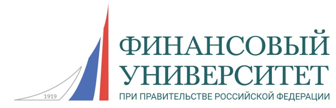 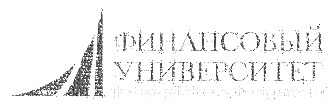 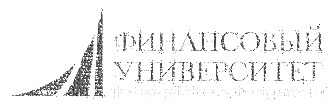 Реализация кадровой политики во внешнем контуре осуществляется посредством взаимодействия с общественными организациями
Решение задач:
обеспечение освоения студентами профессиональных компетенций;
реализация совместных проектов с органами бизнеса и власти, имеющих высокую значимость для страны и широкий общественный резонанс;
деловое сотрудничество и эффективная медиа-коммуникация с органами бизнеса и власти;
повышение качества образовательных программ и их релевантности запросам рынка труда за счет формирования системы постоянной обратной связи от бизнеса и органов власти;
создание механизмов трудоустройства лучших выпускников;
привлечение финансовых ресурсов в эндаумент-фонд.
Взаимодействие и 
ресурсы организаций:
практики,
организации, имеющие в вузе базовые кафедры, 
Совет ректоров вузов М. и М.О., 
МАОФЭО, 
АВВЭМ, 
Лига выпускников, 
др .организации
МОЛОДЕЖНАЯ ПОЛИТИКА
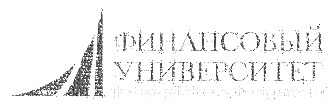 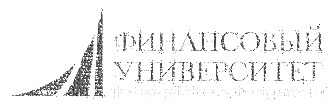 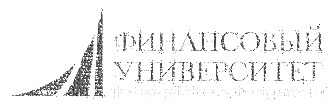 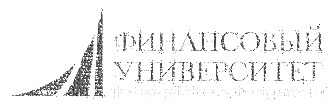 КАДРОВАЯ 
ПОЛИТИКА
ВНЕДРЕНИЕ ПРОФСТАНДАРТОВ
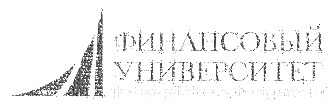 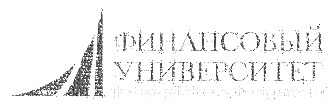 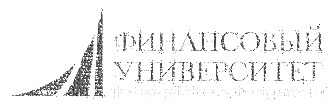 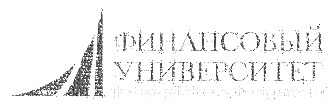 НАГРАДНАЯ
ПОЛИТИКА
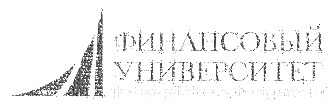 СОЦИАЛЬНАЯ 
ПОЛИТИКА
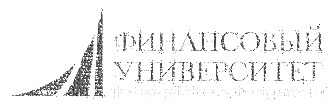